«СОВРЕМЕННЫЕ ФОРМЫ ВЗАИМОДЕЙСТВИЯ
КЛАССНОГО РУКОВОДИТЕЛЯ
С СЕМЬЯМИ ОБУЧАЮЩИХСЯ
В ОБЩЕОБРАЗОВАТЕЛЬНЫХ ОРГАНИЗАЦИЯХ»
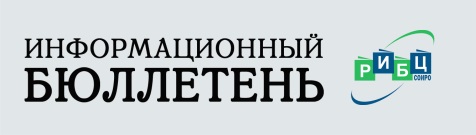 Кафедра педагогики и психологии
Содержание:
1. Издания СОИРО
2. Каталог статей. Раздел «Классный руководитель»
3. Каталог статей. Раздел «Работа с родителями»
4. Каталог статей. Раздел «Воспитание в семье»
5. Каталог статей. Раздел «Школа и семья»
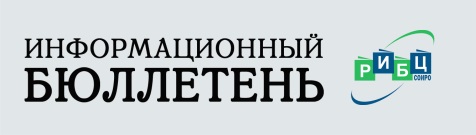 Кафедра педагогики и психологии
ИЗДАНИЯ СОИРО
1. Воспитание подрастающего поколения в условиях реализации требований ФГОС: Сборник научных статей. Вып. 7 / ГАУ ДПО СОИРО. Год: 2018 Редакционная коллегия: И.А. Дидук (председатель), Е.А. Боброва (ответственный редактор), Н.С. Зевакова, С.Н. Студенкова. https://ru.calameo.com/read/006398858e7568d103acf
 
2. Вовлечение обучающихся организаций, осуществляющих образовательную деятельность по дополнительным общеобразовательным программам, в различные формы сопровождения, наставничества и шефства: Методические рекомендации. – Смоленск: ГАУ ДПО СОИРО, 2019. – 20 с. Составитель: Кочергина Г.Д., к.п.н. https://ru.calameo.com/read/0063988584a631160eb44
 
3. Методические рекомендации для педагогов-психологов по профилактике деструктивного поведения обучающихся (работа с родителями) /Нетребенко Л. В., Шаталова О. А. – Смоленск: ГАУ ДПО СОИРО, 2020. – 44 с. https://ru.calameo.com/read/006398858886828282dc5
 
4. Формирование компетенций родителей в условиях образовательной организации: Методическое пособие. Изд. 2-е дополненное /Шаталова О. А. – Смоленск: ГАУ ДПО СОИРО, 2020. – 52 с. https://ru.calameo.com/read/00639885836c6e7166643
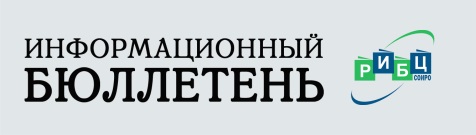 Кафедра педагогики и психологии
5. Программа родительского всеобуча «Разговор о нравственном здоровье семьи, ее духовных ценностях и современных идеалах воспитания детей»: Методическое пособие /Автор-составитель О.А. Шаталова. – Смоленск: ГАУ ДПО СОИРО, 2020. – 84 с. https://ru.calameo.com/read/00639885840daef4d4523
 
6. Родительский всеобуч: Современный подросток в социуме: причины асоциального поведения и возможности профилактики: Методическое пособие /Авт.-сост. Л.В. Нетребенко, Л.В. Жарикова. – Смоленск: ГАУ ДПО СОИРО. – 2020. – 60 с. https://ru.calameo.com/read/0063988585c349330f9b4
 
7. Электронный сборник материалов Межрегионального интернет-форума «Эффективные практики персонифицированного воспитания». – Смоленск: ГАУ ДПО СОИРО, 2020. – 304 с. Редакционная коллегия: Кочергина Г.Д., Зевакова Н.С., Рудинская В.В. https://ru.calameo.com/read/006398858429c8469c781

8. Детско-родительские отношения – конфликт или союз поколений?: Методическое пособие. – Смоленск: ГАУ ДПО СОИРО, 2020. – 44 с. Автор-составитель: Шаталова О.А., доцент кафедры педагогики и психологии ГАУ ДПО СОИРО. https://ru.calameo.com/read/006398858af6950af35d0
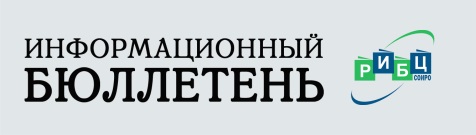 Кафедра педагогики и психологии
9. Родительский всеобуч по вопросам профилактики насилия и жестокого обращения с несовершеннолетними, суицидального поведения у детей, урегулирования детско-родительских отношений: Методическое пособие. – Смоленск: ГАУ ДПО СОИРО, 202072 с. Автор-составитель: Жарикова Л.В., ст. преподаватель кафедры педагогики и психологии ГАУ ДПО СОИРО. https://ru.calameo.com/read/00639885848064a6dfdca
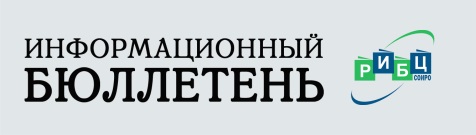 Кафедра педагогики и психологии
КАТАЛОГ СТАТЕЙ
РАЗДЕЛ «КЛАССНЫЙ РУКОВОДИТЕЛЬ»
1. Методические рекомендации органам исполнительной власти субъектов РФ, осуществляющим государственное управление в сфере образования, по организации работы педагогически осуществляющих классное руководство в общеобразовательных организациях.
Аннотация:
Методические рекомендации состоят из: пояснительной записки; правовых основ организации работы педагогических работников, осуществляющих классное руководство; целей и принципов деятельности педагогических работников, осуществляющих классное руководство; приоритетных задач деятельности педагогических работников, связанной с классным руководством; обеспечения академических прав и свобод педагогических работников, осуществляющих классное руководство; оценки эффективности деятельности педагогических работников по классному руководству; механизмов материального стимулирования педагогических работников к осуществлению классного руководства; механизма нематериального стимулирования педагогических работников к осуществлению классного руководства.
//Вестник образования России. – 2020. - №14. – С. 22.
 
2. Лизинский В. М.
Анализ программ воспитания и социализации.
Аннотация:
Рассмотрены актуальные вопросы воспитания и социализации в школ и вне ее, по которым классный руководитель сделал выводы и проанализировал программу.
//Научно-методический журнал зам. директора по воспитательной работе. – 2020. - №4. – С. 37.
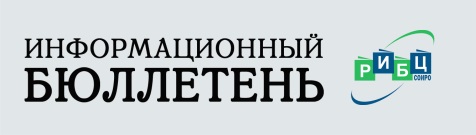 Кафедра педагогики и психологии
3. Балобанова Э. Ф.
Опыт развивающей деятельности со школьниками с РАС в контексте классного руководства.
Аннотация:
В статье представлен опыт работы классного руководителя инклюзивного класса для школьников с расстройствами аутистического спектра. Ребята обучались в московской общеобразовательной школе с 5 класса, открытого как инклюзивный в 2012 году. В статье описан поиск различных педагогических приемов и дается описание конкретных практик развивающей деятельности, которая позволяла формировать мотивацию школьников с аутистическими расстройствами к активному включению в общешкольные дела. Подобный опыт поиска индивидуальных методик будет интересен и полезен не только педагогам, но и родителям.
//Аутизм и нарушение развития. – 2018. - №3. – С. 40.
 
4. Семилетова И. В.
Какова роль классного руководителя в профилактике социальных рисков? 
Аннотация:
В статье классный руководитель описывает свои основные функции, задачи, знакомит с деятельностью классного руководителя, рассказывает о том, как организует воспитательную работу в классе: пропаганда ЗОЖ, правовое воспитание, работа с родителями, а также перечисляет заповеди воспитания.
//Классный руководитель. – 2017. - №6. – С. 74.
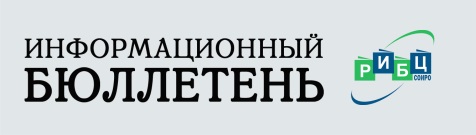 Кафедра педагогики и психологии
5. Якушина Е. В.
Работа классного руководителя с соцсетями.
Аннотация:
Статья адресована классным руководителям, педагогам-организаторам. В ней рассматривается использование различных сетевых средств для коммуникации с учениками и их родителями. Как использовать соцсети: как создать и вести группу в социальных сетях, отслеживать активность детей и родителей.
//Школьные технологии. – 2016. - №6. – С. 96.
 
6. Колинько А. П.
Я классный руководитель в 5-м классе. Секреты мастерства.
Аннотация:
Эта статья поможет вам в организации работы с пятиклассниками Классное руководство в 5 классе имеет свою специфику. Нужно не только познакомиться со своими воспитанниками, но и узнать их характеры, темпераменты, склонности и интересы. Важно также найти подход к родителям и убедить их сотрудничать… 
//ОСНОВА. Физическая культура. Все для учителя. – 2017. - №7-8. – С. 21.
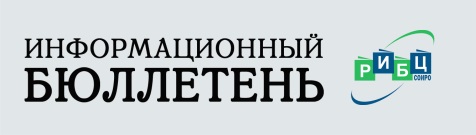 Кафедра педагогики и психологии
7. Огородова Л. Н.
Обновление поля профессиональной деятельности педагога в воспитательном пространстве класса.
Аннотация:
Социальный заказ государства и общества ведёт к поиску современных технологий, методик совершенствования профессиональной компетентности педагога в сопровождении процесса развития социальной компетентности подростка в условиях воспитательного пространства класса. В статье описан опыт создания профессионального сообщества классного руководителя и школьного психолога «Психолого-педагогический дуэт» как новый ресурс для развития социальной компетентности обучающихся. Интеграция опыта, знаний, возможностей всех субъектов воспитательного пространства класса, школы способствует развитию социальной компетентности подростков, приобретающих опыт сотрудничества, социального взаимодействия со сверстниками, взрослыми в освоении технологий деловой игры, беседы, тренинга, социального проекта.
//Методист. – 2017. - №3. – С. 55.
 
8. Серова И. Н.
Работа классного руководителя - бесконечное творчество или «менторское менеджерство»?
Аннотация:
Безусловно, это утверждение спорное, так как к классному руководству можно относиться по-разному: как к ненужной нагрузке, возможности реализовать себя, тяжёлому бремени или общению с детьми и родителями в удовольствие. Должностные инструкции трактуют классного руководителя как педагога, осуществляющего организацию, координирование и проведение внеурочной воспитательной работы в закреплённом за ним классе. Довольно сухо, но вполне ясно.
//Основа. Все для классного руководителя. – 2016. - №8. – С. 2.
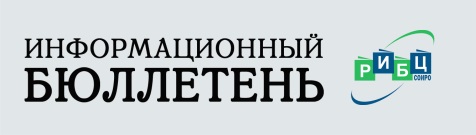 Кафедра педагогики и психологии
9. Савина И.
Оптимистический подход. Организация сотрудничества с семьями учеников.
Аннотация:
В каждой семье бывают моменты, когда поведение любимого ребенка ставит взрослых в тупик. И родители время от времени совершают ошибки. Поэтому необходимо научить родителей такие ситуации предотвращать. Обучение родителей осуществляют различные институты: школа, средства массовой информации, специальные службы.
//Учительская газета. – 2016. - №40. – С. 12.
 
10. Якушина Е. А.
Работа классного руководителя с социальными сетями.
Аннотация:
Рекомендации классным руководителям и педагогам-организаторам. Как использовать сетевые средства для коммуникации. Сетевая коммуникация с учениками и их родителями. Как использовать социальные сети. Создание и ведение группы в социальных сетях. Отслеживание активности детей и родителей.
//Народное образование. – 2016. - №7-8. – С. 145.
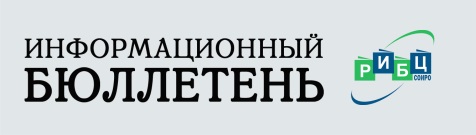 Кафедра педагогики и психологии
11. Шантырь Е. Е.
Психологические основы роста авторитета личности классного руководителя.
Аннотация:
В данной статье раскрываются психологические основы роста авторитета личности классного руководителя. Они включают в себя прежде всего формирование нового мировоззрения к окружающему миру и, в частности, к должности классного руководителя, чья деятельность должна осуществляться с учетом половой принадлежности детей и подростков. Основной смысл этого мировоззрения – это выбор нового отношения к себе и к конкретной школьной ситуации с целью развития новых личностных качеств ученика, а не борьба с его недостатками и их устранение. При этом деятельность классного руководителя, как и других школьных специалистов, должна строиться на базе адекватных и кратких интерпретаций основных понятий и терминов, которые используются в системе школьного образования: обучение, воспитание, классный руководитель, личность и некоторых других. В работе предложены эти определения, психологическая значимость которых, по мнению автора, может способствовать более эффективной работе педагогов.
//Школьные технологии. – 2015. - №6. – С. 10.
 
12. Курбанов М. С.
Влияние педагогической позиции педагога на формирование творческой активности школьников.
Аннотация:
В статье рассматриваются условия формирования творческой активности школьников. Влияние на решение этой актуальной проблемы позиции школы и классных руководителей.
//Инновации в образовании. – 2016. - №11. – С. 152.
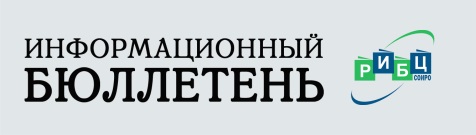 Кафедра педагогики и психологии
13. Алексютина Н.
Мамы классные важны, мамы классные нужны.
Аннотация:
Нужен ли классный руководитель? И кому в большей степени: ученикам, родителям, школе? Если создавать портрет классного руководителя, то каковы его черты? Эти вопросы обсуждались на учредительном съезде Ассоциации классных руководителей в рамках VI Петербургского образовательного форума.
//Учительская газета. – 2015. - № 19. – С. 7.
 
14. Булгакова Л. М.
Здоровьесберегающие технологии в работе классного руководителя как средство формирования здорового образа жизни школьника.
Аннотация:
Статья представляет собой описание педагогического опыта работы классного руководителя в формате информационной карты и текста, раскрывающего основные положения деятельности педагога по формированию здорового образа жизни школьника.
//Методист. – 2015. - №7. – С. 49.
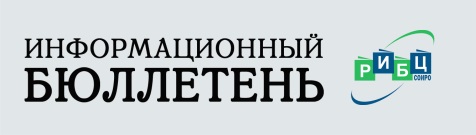 Кафедра педагогики и психологии
15. Нечаев М. П.
Системный подход к организации работы классного руководителя с родителями обучающихся.
Аннотация:
Одной из главных социально-образовательных проблем на сегодняшний день по-прежнему остается отчуждение семьи от образовательного учреждения, педагогов – от семьи, родителей – от интересов ребенка. Создание единой воспитывающей среды, в которой гармонично развивается личность ребенка, приобщение родителей к целенаправленному процессу воспитательной работы – вот основная задача классного руководителя и школы в целом.
//Классный руководитель. – 2015. - №7. – С. 4.
 
16. Бужилова О. В.
Наиболее очевидные ошибки в воспитании и рекомендации родителям и учителям.
Аннотация:
В статье подробно разобраны очевидные ошибки, зарождающиеся именно в семье и даны нужные рекомендации в становлении личности детей, рассмотрена общественная среда ребенка и т. д.
//Классный руководитель. – 2015. - №5. – С. 40.
 
17. Нестерова И. П.
Психолого-педагогические характеристики воспитанниц класса.
Аннотация:
Воспитателем приведен пример характеристик на каждую из воспитанниц 9 класса «Московского кадетского корпуса «Пансион воспитанница Министерства обороны РФ»»
//Классный руководитель. – 2015. - №5. – С. 49.
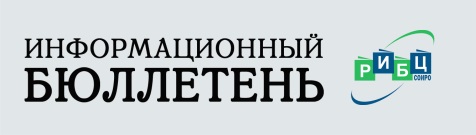 Кафедра педагогики и психологии
18. Пикалова Г. В.
Место родительских собраний в работе классного руководителя, методика их подготовки и проведения.
Аннотация:
В процессе обучения полноправными участниками являются три стороны: ученики, учителя и родители. Сделать родителей союзниками в борьбе против того, что мешает ребенку полноценно развиваться, и раскрыть весь свой потенциал - важная задача школы и традиционно одна из самых сложных для педагога. Причин сложности несколько: одни обусловлены работой самого учителя, другие кроются в том отношении к школе, которое насаждалось в последние годы в России.
//Классный руководитель. – 2015. - №6. – С. 95.
 
19. Попова М. В.
Классный руководитель - вдохновитель и организатор жизни учащегося «здесь и сейчас».
Аннотация:
В статье отражены аспекты организационно–педагогической деятельности, как условия осознания личной значимости в классном коллективе и перспективы успешности в будущем преобразовании мира.
//Эксперимент и инновации в школе. – 2015. - №3. – С. 13.
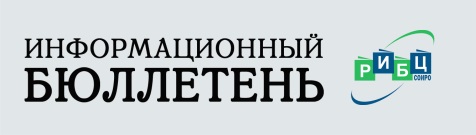 Кафедра педагогики и психологии
КАТАЛОГ СТАТЕЙ
РАЗДЕЛ «РАБОТА С РОДИТЕЛЯМИ»
 
1. Троицкая И. Ю.
Взаимодействие учителя и родителей – условие успешной адаптации первоклассников к школе.
Аннотация:
В статье обосновывается актуальность проблемы взаимодействия педагогов и родителей первоклассников в начальный период обучения. Подчеркивается, что оптимизация этого процесса может быть достигнута путем создания общих интересов, взаимной поддержки в решении проблем воспитания детей и выстраивания совместной деятельности, вовлечения родителей в педагогический процесс. Предлагаются конкретные способы взаимодействия педагога и семьи по указанным направлениям.
//Начальная школа. – 2020. - №11. – С. 26.
 
2. Никулина М. А.
Психолого-педагогическая культура родителей как фактор формирования готовности ребенка к обучению в школе.
Аннотация:
В статье раскрывается проблема повышения психолого-педагогической культуры родителей, являющейся важным фактором обеспечения качественной подготовки детей к обучению в школе. Обозначены подходы к пониманию феноменов «готовности к школьному обучению», «психолого-педагогическая культура родителей», выделены их структурные компоненты. Автор раскрывает позицию современных родителей в процессе подготовки детей к обучению в школе.
//Методист. – 2020. - №10. – С. 49.
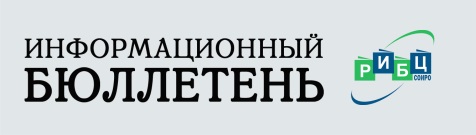 Кафедра педагогики и психологии
3. Величко И. П.
Семейный клуб – перспективная форма работы с родителями.
Аннотация:
Каждая ли семья может справиться сегодня с поставленными перед задачами по воспитанию ребенка? Практика показывает, что многие семьи не справляются. В семьях наблюдается жестокое отношение как к ребенку, так и друг к другу, отсутствие заботы о ребенке, что приводит к развитию детской преступности, социального сиротства. Именно поэтому важность создания семейного клуба очень велика. Автор статьи предлагает несколько сценариев по задействованию детей и их родителей в общих играх.
//Дополнительное образование и воспитание. – 2019. - №5. – С. 49.
 
4. Начаров М. В.
Помощь семье в воспитании детей как императив педагога.
Аннотация:
В статье описываются формы взаимодействия школы с семьей.
//Начальная школа. – 2019. - №8. – С. 9.
 
5. Копылова Л. В.
Работа с родителями как важный элемент формирования устойчивой образовательной мотивации учащихся.
Аннотация:
В статье методист Центра развития творчества детей и юношества г. Пензы рассказывает об опыте работы и о формах взаимодействия с родителями учащихся.
//Дополнительное образование и воспитание. – 2019. - №6. – С. 26.
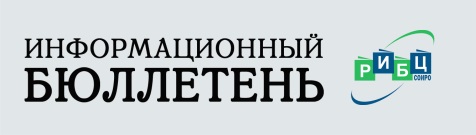 Кафедра педагогики и психологии
6. Залазаева Е. В.
Система работы с родителями как компонент успешной деятельности творческого коллектива.
Аннотация:
Одним из главных принципов государственной политики является развитие личности ребенка. Его реализация возможна лишь при объединении усилий всех заинтересованных социальных и государственных институтов. Приоритетной задачей учреждений дополнительного образования является установление партнерских отношений с семьей каждого воспитанника, создание атмосферы взаимной поддержки и общности интересов. Автор статьи делится опытом в организации сотрудничества Дворца творчества детей и молодежи г. Норильска и семей воспитанников. Тесное взаимодействие педагогов, детей и родителей позволяет повысить авторитет родителей, улучшить микроклимат в семье и коллективе, полноценно и гармонично развивать детей.
//Дополнительное образование и воспитание. – 2018. - №1. – С. 14.
 
7. Жирякова С. Н., Усова С. И.
Социальное проектирование как одна из эффективных форм родительского просвещения.
Аннотация:
В статье рассматривается проблема ответственного родительства, актуализируются вопросы просвещения родителей как способа, стимулирующего активность всех субъектов образовательного и воспитательного процесса, а также представлен опыт муниципального образования по организации просветительской работы с родительским сообществом посредством социального проектирования.
//Методист. – 2017. - №1. – С. 25.
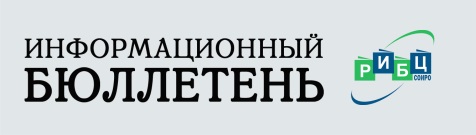 Кафедра педагогики и психологии
8. Нашей стране нужна эффективная система подготовки родителей к воспитанию детей (интервью академика РАО С. В. Дармодехина).
Аннотация:
В интервью академика Российской академии образования С. В. Дармодехина главному редактору журнала «Воспитание школьников» Г. С. Семенову даны ответы на следующие вопросы: «С чем связана высокая актуальность проблемы подготовки родителей к воспитанию детей? Что мешает создать специальную систему подготовки родителей? И что происходит в социальной, семейной практике? Какие методологические подходы должны быть положены в основу построения системы подготовки родителей? Какие меры следует предпринять в направлении развития нормативно-правовой базы по обсуждаемой проблеме? Какими должны быть механизмы реализации системы просвещения родителей? Каковы основные требования к системе подготовки родителей? Каким должно быть в этой связи информационно-методическое обеспечение? Какие ключевые проблемы видите в сфере отечественного воспитания, от состояния и стратегии развития которого во многом зависит эффективность подготовки родителей к воспитанию детей?»
//Воспитание школьников. – 2017. - №3. – С. 13.
 
9. Креславская Т. А.
Эффективные формы взаимодействия педагога с родителями учащихся.
Аннотация:
В статье рассматриваются виды и формы взаимодействия школы и семьи, а также одна из дискуссионных форм общения родителей и педагогов - родительский ринг.
//Начальная школа. – 2017. - №2. – С. 76.
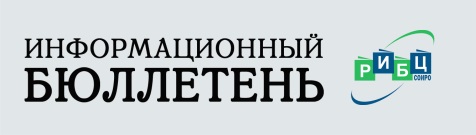 Кафедра педагогики и психологии
10. Безверхова А. Г.
Родительское собрание «Домашние уроки. Как помочь ребенку учиться».
Аннотация:
Обучение в школе - очень важный , наиболее сложный и ответственный момент в жизни детей. Изменяется вся жизнь ребёнка. Все родители мечтают, чтобы их ребёнок хорошо учился. Материал собрания поможет классному руководителю рассказать о трудностях, которые встретятся ребёнку в школьной жизни. Даст рекомендации как помочь родителям преодолеть эти трудности. Научит родителей помочь ребёнку учиться.
//Завуч начальной школы. – 2017. - №3. – С. 96.
 
11. Богомолова М. И., Заиграева Н. В.
Интерактивные формы работы с родителями младших школьников.
Аннотация:
Представлен опыт сотрудничества с активными родителями, которые постепенно осваивают роль настоящих партнеров в деле воспитания и развития личности младших школьников.
//Начальная школа. – 2017. - №10. – С. 14.
 
12. Кормилицина И.
Учитель и родители: «Секреты» общения.
Аннотация:
Поддержка, готовность помочь, доброе слово - вот что в первую очередь ждут родители от учителя в трудных педагогических ситуациях. Но каждому педагогу всегда нужно помнить, что соблюдение правил общения учителя и родителей - залог успешного воспитания и обучения ребёнка.
//Учитель. – 2017. - №3. – С. 58.
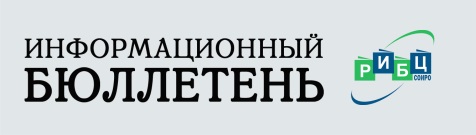 Кафедра педагогики и психологии
13. Дармодехин С. В.
О проектировании системы подготовки родителей к воспитанию детей.
Аннотация:
В статье рассматриваются проблемы разработки единой федеральной системы просвещения родителей, их подготовки к воспитанию детей. На основе анализа профильной нормативно-правовой базы вносятся предложения по ее развитию, формулируются требования к проектируемой системе, механизмы ее реализации. В контексте актуализации родительского просвещения определяются стратегические задачи развития воспитания детей.
//Педагогика. – 2017. - №4. – С. 47.
 
14. Кузнецова О. Б.
Рекомендации для родителей пятиклассников.
Аннотация:
В статье опубликованы рекомендации, которые целесообразно рассмотреть на первом родительском собрании и использовать в дальнейшей консультационной работе. Успешная адаптация пятиклассников к условиям обучения в основной школе невозможна без соответствующей поддержки со стороны их родителей.
//Практика административной работы в школе. – 2017. - №5. – С. 75.
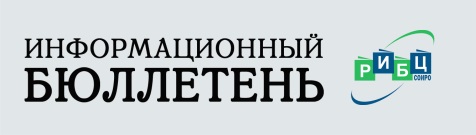 Кафедра педагогики и психологии
15. Попенкова И.
Трудные родители.
Аннотация:
Многие директора и педагоги часто сталкиваются с родителями, которым очень сложно дается сотрудничество и взаимодействие со школой, - они полны страхов и недоверия. Как взаимодействовать с такими семьями? Какие механизмы развития и преодоления конфликтных ситуаций возможны в треугольнике «учитель - ученик - родитель»?
//Директор школы. – 2017. - №7. – С. 98.
 
16. Веникова Я. А.
Родительский университет или учиться никогда не поздно (занятие для родителей).
Аннотация:
В статье опубликован тренинг целью которого является гармонизация эмоциональных связей в семье, повышение культуры внутрисемейных отношений; обучение участников навыкам самовыражения чувств и эмоций; формирование у каждого из участников тренинга чувства эмпатии; формирование навыков эмоциональной поддержки у детей и родителей.
//Классный руководитель. – 2017. - №7. – С. 72.
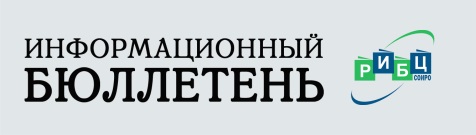 Кафедра педагогики и психологии
17. Родительский университет или учиться никогда не поздно (занятие для родителей).
Аннотация:
В статье опубликован сценарий круглого стола, целью которого является активизация и обобщение воспитательных умений родителей, поддержка и уверенность их в собственных педагогических возможностях. Подведение родителей к правильному осознанию своей воспитательной роли в семье, пополнение их положительного опыта взаимоотношений с ребенком. Организация работы по просвещению родителей в вопросах развития и воспитания детей. Разработка ценностно-значимого содержания семейного воспитания с учетом культурно-исторических традиций.
//Классный руководитель. – 2017. - №7. – С. 76.
 
18. Колобаева В. Е.
Формы работы педагога с родителями детей с особыми образовательными потребностями.
Аннотация:
На современном этапе развития системы дополнительного образования взаимодействию с семьями учащихся с ОВЗ и детьми - инвалидами уделяется большое внимание.
Развитие ребенка с особыми образовательными потребностями в большой степени зависит от благополучия его семейной ситуации, от адекватного участия родителей в его физическом и нравственном становлении, правильности их воспитательных воздействий. Родителям таких детей необходима педагогическая поддержка.
Работа с родителями включает в себя мониторинг психологического климата в семье, проблем в воспитании, обучении, оказание консультативной и практической помощи семьям, воспитывающих детей с особыми образовательными потребностями.
//Дополнительное образование и воспитание. – 2017. - №7. – С. 3.
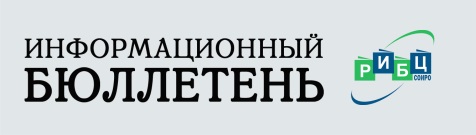 Кафедра педагогики и психологии
19. Донцова О. С.
Модель формирования родительской идентичности в процессе работы консультанта с семьями подростков.
Аннотация:
В статье представлены авторская модель работы общеобразовательной школы с родительской общественностью и теоретико-методологическое обоснование её построения. Рассмотрено взаимодействие с родителями как процесс, направленный на формирование позитивной родительской идентичности. Сформулированы основные задачи, решаемые в процессе работы с родителями.
//Социальная педагогика в России. – 2018. - №6. – С. 18.
 
20. Лезговко Л. А.
Родительское собрание «Почему мой ребенок не успевает?» (Психологический тренинг в форме ролевой игры).
Аннотация:
Данный тренинг разработан педагогом-психологом по запросу классного руководителя. Целью данного тренинга является вовлечение родителей в учебно-воспитательный процесс. Задачами тренинга являются:
- разрешение конфликта путём совершенствования обыденных практик;
- выявление наиболее устойчивых стереотипных конфликтных ситуаций для их последующего разрешения;
- совершенствование самосознания родителей на основе минимальных психологических знаний.
//Классный руководитель. – 2017. - №7. – С. 39.
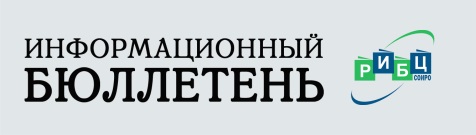 Кафедра педагогики и психологии
21. Мусс Г. Н.
Из опыта работы по проектированию деятельности «Родительского университета».
Аннотация:
В своей статье автор описывает опыт работы над проектом, сущность которого состоит в проектировании просветительско-информационных мероприятий с родителями и учащимися, направленных на формирование и развитие компетенций сегодняшних и будущих родителей в области образования и воспитания их детей.
//Школьные технологии. – 2017. - №6. – С. 30.
 
22. Чуб Н. В.
Родитель-скандалист. Как обуздать конфликтного родителя.
Аннотация:
Работа учителя многогранна. Учитель учит и воспитывает детей. А ещё много общается с родителями. О том, как он воспитывает и учит детей. И как родителям лучше воспитывать своих детей.
//Психология в школе. ОСНОВА. – 2016. - №2. – С. 34.
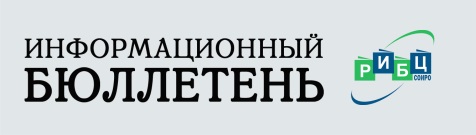 Кафедра педагогики и психологии
23. Корник Н. Н.
Предупреждение детской агрессивности. Памятка для родителей.
Аннотация:
Внимательно прочитав памятку, вооружившись карандашом и вычеркнув из списка те пункты которые воспитательной системы вашей семьи не касаются. Мысленно представив лицо своего ребенка, будьте честны перед ним и перед собой! После анализа подумайте над тем, что можно еще изменить. Агрессивность ребенка проявляется, если:
- ребенка бьют;
- над ребенком издеваются;
- над ребенком зло шутят;
- ребенка заставляют испытывать чувство незаслуженного стыда;
- родители заведомо лгут.
//Психология в школе. ОСНОВА. – 2016. - №2. – С. 37.
 
24. Бурлакова И. В., Окутина О. И.
Использование социально-педагогических технологий в работе с родителями.
Аннотация:
Представлен опыт успешного сотрудничества учреждения дополнительного образования с родителями обучающихся с использованием эффективных социально-педагогических технологий.
//Воспитание школьников. – 2016. - №1. – С. 55.
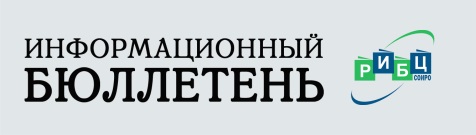 Кафедра педагогики и психологии
25. Чибисова М.
Живем по правилам. Как помочь родителям ввести ограничения в воспитании.
Аннотация:
Именно это необходимо в ситуациях, когда напрашивается бытовой совет вроде «будьте построже». Четкие и ясные правила особенно важны при синдроме гиперактивности и для детей с оппозиционно-вызывающим расстройством поведения. Использование правил помогает родителям, реализующим воспитание по типу потворствующей гиперопеки (попустительское воспитание), начать изменять свой способ взаимодействия с ребенком.
//Школьный психолог. Приложение к 1 сентября. – 2016. - №3. – С. 30.
 
26. Бессонова В. Г.
Вовлечение родителей в учебно-воспитательный процесс.
Аннотация:
В статье представлен опыт работы школы по оказанию помощи родителям в установлении доброжелательных отношений с детьми. Конспект родительского собрания на тему «О родных и близких с любовью».
//Начальная школа. – 2016. - №8. – С. 6.
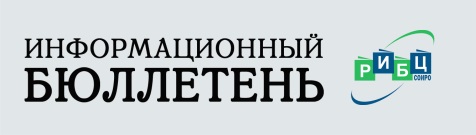 Кафедра педагогики и психологии
27. Губанихина Е. В.
Подготовка учителя начальных классов к продуктивному взаимодействию с семьей.
Аннотация:
В статье представлена методика преподавания учебной дисциплины «Семейная педагогика» в ВУЗе.
//Начальная школа. – 2016. - №12. – С. 3.
 
28. Дементьева И. Ф.
Социально-педагогические принципы формирования позитивного родительства.
Аннотация:
Родительство рассматривается в качестве составляющей воспитательного процесса. Представлен разработанный автором критериальный подход к исследованию родительства. Предлагаются критерии воспитательной структуры родительства: статусные диспозиции семьи, система правил поведения в семье, индекс маскулинности, индивидуализация ребенка в семье.
//Воспитание школьников. – 2016. - №6. – С. 48.
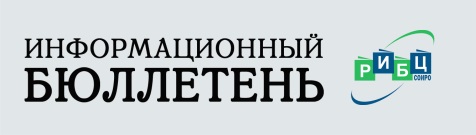 Кафедра педагогики и психологии
29. Куксо Е.
Родители изменились. Что делать?
Аннотация:
Лет десять назад в России довольно сильно изменился рынок туристических услуг. Средняя российская семья стала в состоянии позволить себе отдых за рубежом. С тех пор стала типичной такая ситуация: родители посреди учебного года берут чадо и летят к морю. И кажется, что им плевать, что ребенок пропустит занятия, что сложно будет догонять и что это страшно расхолаживает отношение к учебе. В советской школе такого не было, и вообще много чего не было. Бесспорно, что родители очень сильно изменились (возможно, даже больше, чем дети). Что с этим делать? Излагается в данной статье.
//Директор школы. – 2016. - №2. – С. 97.
 
30. Махнева Л.
Госстандарт: работа с родителями.
Аннотация:
По мнению родителей, все родительские собрания - это устаревшая форма общения школы и семьи. Они считают, что родительские собрания представляют собой монолог педагога, в котором он рассказывает об успехах или неудачах обучающихся. Им хотелось бы выступать не в роли пассивных слушателей, а проявлять активность, делиться опытом воспитания, строить общение. Для того чтобы у родителей не пропал интерес к новизне обучения и воспитания, назрела необходимость искать новые формы проведения родительских собраний.
//Директор школы. – 2016. - №5. – С. 97.
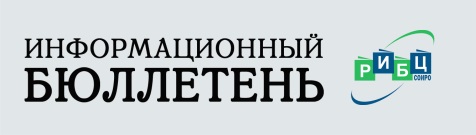 Кафедра педагогики и психологии
31. Махнева Л.
Новые формы взаимодействия с родителями.
Аннотация:
Добиться высоких результатов воспитательной работы невозможно без сотрудничества с родителями (законными представителями) обучающихся, без информации о семье, в которой он живет и воспитывается. Семья - это персональная среда жизни и развития ребенка, качество которой определяется рядом параметров, в статье также перечислены основные задачи организации совместной работы школы и родителей, представлены формы психолого-педагогического просвещения родителей, также перечислены темы консультаций для родителей, рассказано о родительских вечерах, перечислен ряд там родительских вечеров.
//Практика административной работы в школе. – 2016. - №4. – С. 68.
 
32. Снегирева Н. В.
Организация взаимодействия с родителями обучающихся.
Аннотация:
На формирование личности ребенка прежде всего оказывает влияние его семья. Поэтому от совместной работы родителей и педагогов выигрывают все участники образовательных отношений: родители принимают активное участие в жизни детей, тем самым лучше понимая и налаживая взаимоотношения с ними. Педагоги, взаимодействуя с родителями, узнают больше об ученике, что позволяет подобрать эффективные средства обучения и воспитания. Дети, чувствуя помощь и поддержку как со стороны педагогов, так и со стороны родителей, ощущают себя комфортнее, спокойнее, увереннее, лучше учатся, имеют гораздо меньше конфликтов со сверстниками и взрослыми.
//Практика административной работы в школе. – 2016. - №7. – С. 61.
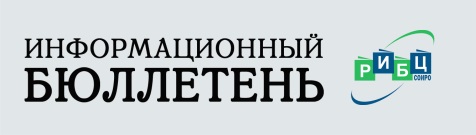 Кафедра педагогики и психологии
33. Снегирева Н. В.
Организация взаимодействия с родителями обучающихся.
Аннотация:
На формирование личности ребенка прежде всего оказывает влияние его семья. Поэтому от совместной работы родителей и педагогов выигрывают все участники образовательных отношений: родители принимают активное участие в жизни детей, тем самым лучше понимая и налаживая взаимоотношения с ними. Педагоги, взаимодействуя с родителями, узнают больше об ученике, что позволяет подобрать эффективные средства обучения и воспитания. Дети, чувствуя помощь и поддержку как со стороны педагогов, так и со стороны родителей, ощущают себя комфортнее, спокойнее, увереннее, лучше учатся, имеют гораздо меньше конфликтов со сверстниками и взрослыми.
//Практика административной работы в школе. – 2016. - №7. – С. 61.
 
34. Валанова Н. М.
Особенности работы школы с родителями учащихся в условиях ФГОС.
Аннотация:
В статье описывается система работы современной школы с родителями учеников с учетом требований ФГОС.
//Школьные технологии. – 2016. - №2. – С. 54.
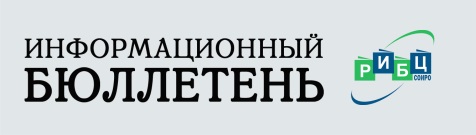 Кафедра педагогики и психологии
35. Мерцалова Т., Гошин М. Е.
Родительская вовлеченность.
Аннотация:
Конструктивное взаимодействие образовательных организаций с родителями, с семьями, чьи дети обучаются и воспитываются в них, является актуальной задачей современного образовательного пространства. На основании анализа опыта работы образовательных организаций в данном направлении, а также результатов опросов столичных родителей, проведенных Институтом образования НИУ ВШЭ., предложены эффективные формы взаимодействия школ с целевыми группами родительской общественности.
//Директор школы. – 2016. - №9. – С. 95.
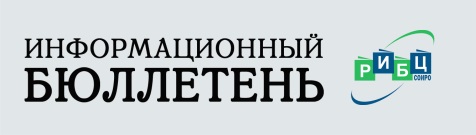 Кафедра педагогики и психологии
КАТАЛОГ СТАТЕЙ
РАЗДЕЛ «ВОСПИТАНИЕ В СЕМЬЕ»
 
1. Кабанов В. Л.
Лесгафт о семейном воспитании.
Аннотация:
В статье рассматриваются основные достижения многогранной деятельности выдающегося российского педагога и организатора образования второй половины XIX в. Петра Францевича Лесгафта (1837-1909 гг.). Представлены основные этапы его деятельности, охарактеризованы важнейшие труды ученого в области педагогики. Подробно описаны вклад Лесгафта в решение проблем семейного воспитания, его ведущие идеи и анализ роли семьи и школы в становлении ребенка, а также обоснование им необходимости обеспечивать единство требований к системам образования и воспитания. Анализируется важность осмысления на современном этапе идеи Лесгафта о формировании идеальной личности ребенка и воспитании его как значимого звена общества. Авторы приходят к заключению, что проблемы, стоящие перед современным школьным образованием, в большой степени вызваны погружением детей в виртуальную реальность и уходом от окружающей действительности из-за повсеместного распространения и легкой доступности новейших информационных технологий и средств. Авторы утверждают, что эти проблемы могут быть решены только путем усиления роли семейного воспитания, воспитания в детях ответственности перед семьей и государством, в том числе используя идеи и принципы П.Ф.Лесгафта. Для реализации принципов семейного воспитания по Лесгафту авторы предлагают реализовать следующие инициативы: - создать новые педагогические профессии, ориентированные на работу с небольшими группами детей разного возраста; - разработать и утвердить авторитетными организациями программы родительских навыков и компетентностей; - развивать новые, семейно-ориентрованные формы работы в системе образования, такие как семейные детские сады и домашнее обучение для получения среднего образования.
//Педагогика. – 2020. - №11. - – С. 109.
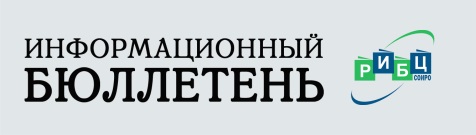 Кафедра педагогики и психологии
2. Борисова Т. С., Плоткин М. М.
Агрессивность детей и подростков как социальное явление и следствие семейных отношений в современной России.
Аннотация:
Агрессивность современных детей рассматривается как социально-средовое явление, результат влияния на личность социальной среды и психолого-педагогических факторов, обусловленных особенностями семейных, межличностных отношений. Авторы подчеркивают важность педагогически организованного воспитательного процесса, основанного на взаимодействия семьи, школы и других социальных институтов, в преодолении негативного поведения детей и подростков.
//Педагогика. – 2020. - №7. – С. 67.
 
3. Тюфтяева Н. Б.
Приоритетная сфера практической деятельности социального педагога.
Аннотация:
Автор статьи подробно рассматривает особенности семей различного типа. Их осмысление даст возможность социальному педагогу определить способы, формы работы с той или иной семьёй, чтобы эффективнее помочь ей преодолеть жизненные трудности, вселить уверенность в том, что родители не оставлены один на один со своими проблемами.
//Социальная педагогика в России. – 2019. - №4. – С. 40.
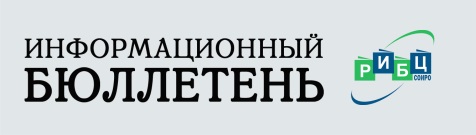 Кафедра педагогики и психологии
4. Головко Е. В.
Воспитание младшего школьника в семье. Чем может помочь А. С. Макаренко?
Аннотация:
Статья направлена на решение проблем семейного воспитания с использованием педагогического опыта А.С. Макаренко. В ней представлена разработка родительского собрания в форме круглого стола, на котором в ходе дискуссии выясняется актуальность идей, принципов, взглядов А.С. Макаренко на процесс воспитания детей в современной семье.
//Начальная школа. – 2019. - №6. – С. 55.
 
5. Святцева А. М.
Влияние психологического климата в семье на социально-педагогическую запущенность младших школьников.
Аннотация:
В статье даётся характеристика социально-педагогической запущенности младших школьников, выделяются основные её педагогические и психологические характеристики, рассматривается связь между социально-педагогической запущенностью и психологическим климатом в семье, предлагается метод экспресс-диагностики и описываются основные направления психолого-педагогической работы с детьми, имеющими социально-педагогическую запущенность.
//Методист. – 2019. -  №3. – С. 54.
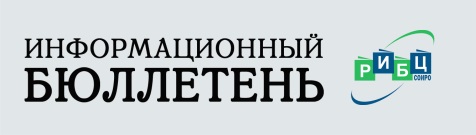 Кафедра педагогики и психологии
6. Борисова Т. С., Плоткин М. М.
Семейное и социальное воспитание: современный молодежный контекст.
Аннотация:
В статье семейное воспитание представлено как неотъемлемое свойство социального воспитания и рассматривается в контексте социально-стартовой, региональной, этноконфессиональной дезинтеграции. Дана общая характеристика и раскрыта сущность молодежного контекста в социальном и семейном воспитании. В общем ряду социализирующих факторов показана ведущая роль семьи как уникального института социализации и воспитания подрастающего поколения, охарактеризован процесс формирования социальной активности в молодой семье.
//Педагогика. – 2018. - №7. – С. 75.
 
7. Дементьева Л. А.
Технологии гармонизации детско-родительских отношений в различных типах сельских семей.
Аннотация:
В статье представлен опыт организации школ "Управление без принуждения" для родителей, испытывающих те или иные проблемы в воспитании кровных и приемных детей.
//Педагогика. – 2017. - №7. – 122.
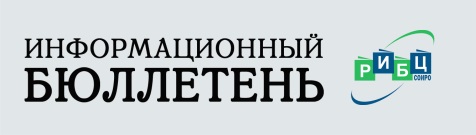 Кафедра педагогики и психологии
8. Журавлева О П., Смирнова А. В.
Актуализация воспитательного потенциала семьи в современном пространстве.
Аннотация:
В статье рассматривается проблема актуализации воспитательного потенциала семьи. Выделены и охарактеризованы основные механизмы актуализации воспитательного потенциала семьи в современном образовательном пространстве.
//Воспитание школьников. – 2017. - №3. – С. 21.
 
9. Дементьева Л.
Семейное неблагополучие и способы его преодоления. Гармонизация детско-родительских отношений в различных типах сельских школ.
Аннотация:
В статье представлена практика применения социально-педагогических технологий диагностики и коррекции детско-родительских отношений с целью их гармонизации. В числе описанных технологий - школа для родителей, испытывающих те или иные проблемы в семейном воспитании кровных и приёмных детей; технология «управление без принуждения», технология «круг заботы».
//Социальная педагогика в России. – 2016. - №5. – С. 39.
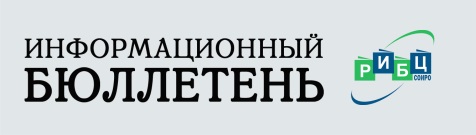 Кафедра педагогики и психологии
10. Клемантович И. П., Леванова Е. А.
Счастливая семья – хорошее детство, здоровое общество. Роль отца.
Аннотация:
Рассматриваются проблемы семьи, материнства, отцовства и детства, сохранение традиций и семейных ценностей, от решения которых во многом зависят уровень демографической безопасности российского общества и его семейно-демографические перспективы. Особое внимание в данной части статьи уделяется роли отца в воспитании ребенка. Проведенный анализ позволяет говорить о необходимости систематической работы с молодежью по подготовке к семейной жизни.
//Воспитание школьников. – 2016. - №4. – С. 44.
 
11. Спицын Н. П.
Загляните в свою душу, отцы! Роль отца.
Аннотация:
Роль отца в становлении личности ребенка.
//Воспитание школьников. – 2016. - №2. – С. 47.
 
12. Коротич В. У.
Семья как школа человеческих взаимоотношений.
Аннотация:
Анализируются типичные ошибки, совершаемые взрослыми при воспитании собственных детей. Рассуждения автора проиллюстрированы жизненными примерами, почерпнутыми им из собственной педагогической практики. Статья адресована как родителям, так и школьным психологам.
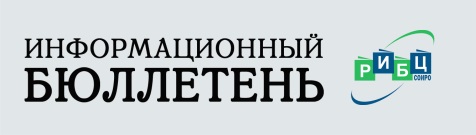 Кафедра педагогики и психологии
13. Понизовская Л. И., Иванова Н. Н., Федорова И. Г., Яковлева Н. А.
Школьный фестиваль педагогического мастерства педагогов «Школа и семья: продуктивные идеи и технологии взаимодействия».
Аннотация:
В статье представлено совершенствование работы с родителями посредством поиска новых форм и вовлечения в жизнедеятельность классного коллектива.
//Научно-метод. ж-л зам. дир. по воспит. раб. – 2015. - №1. – С. 95.